филиал Муниципального автономного  дошкольного  образовательного   учреждения 
«Детский сад №26 комбинированного вида»-
«Детский сад №54»
«Найди одинаковые предметы»
Логико –математическая  игра
для детей
 старшего дошкольного возраста
Составитель:
Тарлавина Е.А. старший воспитатель
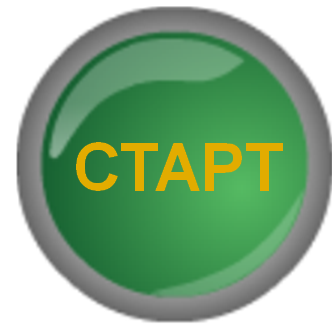 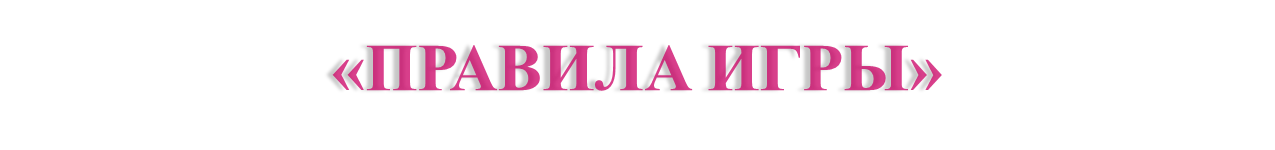 Задачи: развивать восприятие цвета, формы, величины ; наблюдательность, умение сравнивать и анализировать; концентрировать внимание; связную речь; самоконтроль.
 Материал: интерактивная доска. Карточки-задания на каждого ребенка .
 Ход игры
Взрослый  рассказывает детям  о волшебной стране, в которой все предметы перепутались и предлагает помочь их  найти.
Схемы расположения предметов отображены на интерактивной доске.
По желанию один ребенок выходит к интерактивной доске и начинает игру. Остальные дети играют за столами ориентируясь на интерактивную доску.   После выполненного задания дети проверяют правильность его выполнения .   Если дети затрудняются, то предложите рассмотреть картинку самостоятельно или отвечая на наводящие вопросы. Необходимо выделить признаки: цвет, форму, величину, пространственное расположение, количество предметов и их деталей. Побуждайте ребенка анализировать ошибки в развернутой речи. Предлагайте детям при сравнении картинок называть одинаковые и различные признаки.

Игра начинается при нажатие кнопки 

Дети нажимают на картинку расположенную на игровом поле  , если выбор правильный то высвечивается «подарок»                                         Если нет-то картинка исчезает.


Далее можно продолжить игру  нажав 

При повторении игры дети могут меняться местами и продолжать ее самостоятельно.
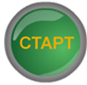 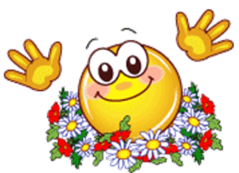 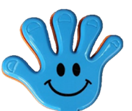 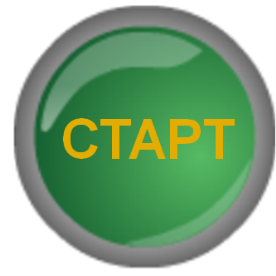 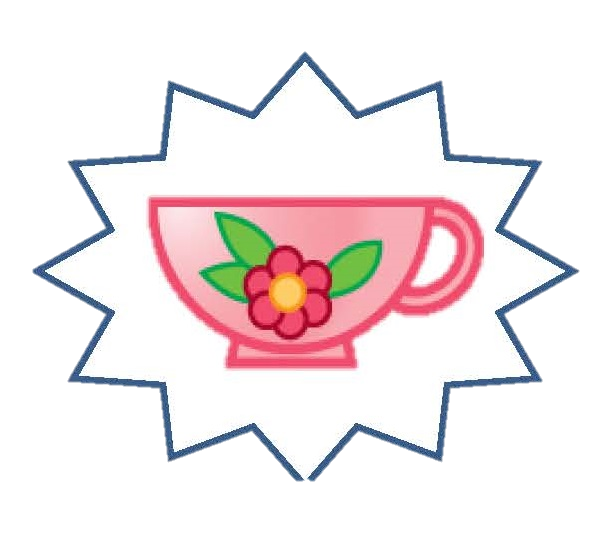 Найди точно такую же чашку
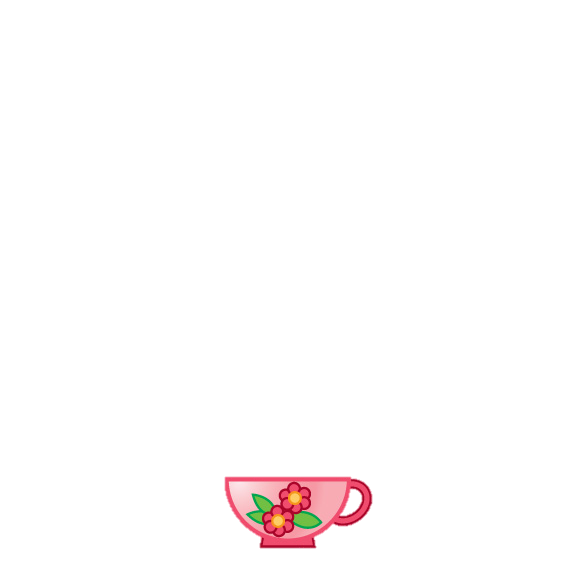 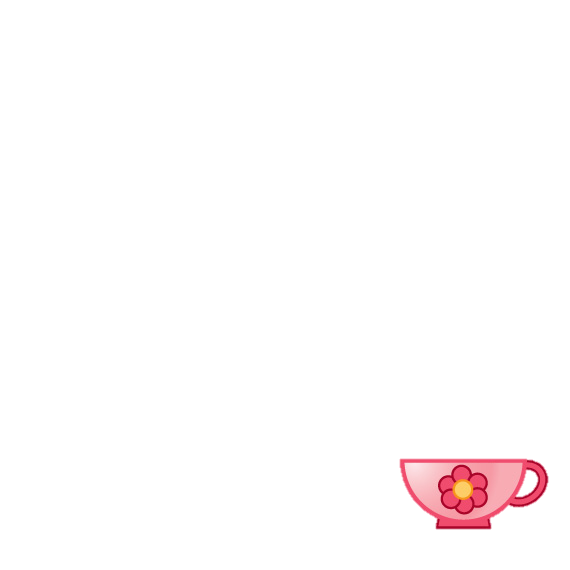 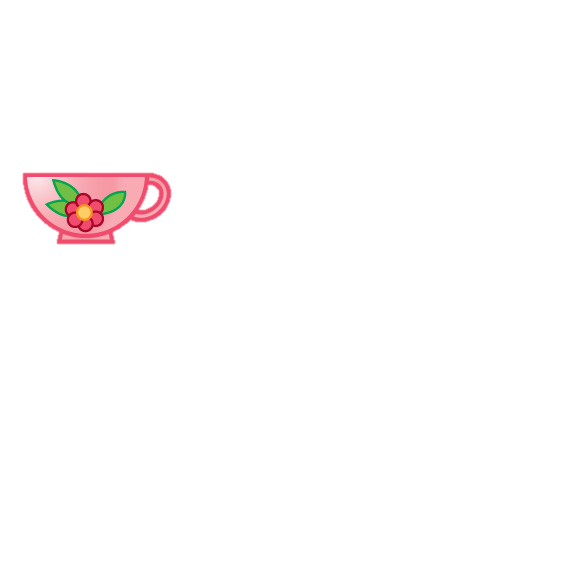 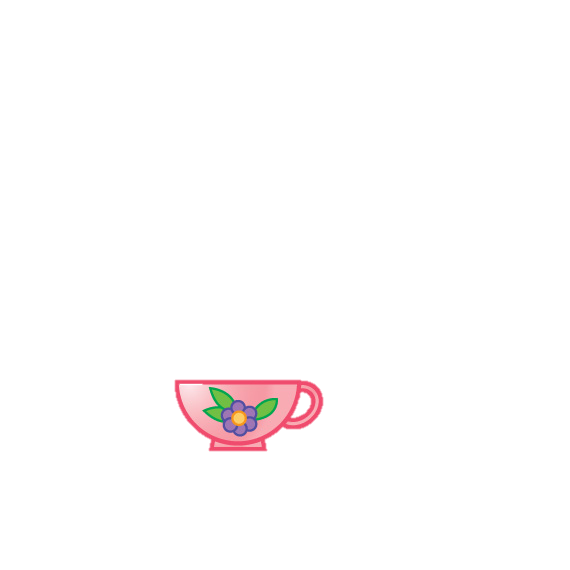 МОЛОДЕЦ!
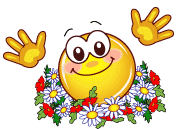 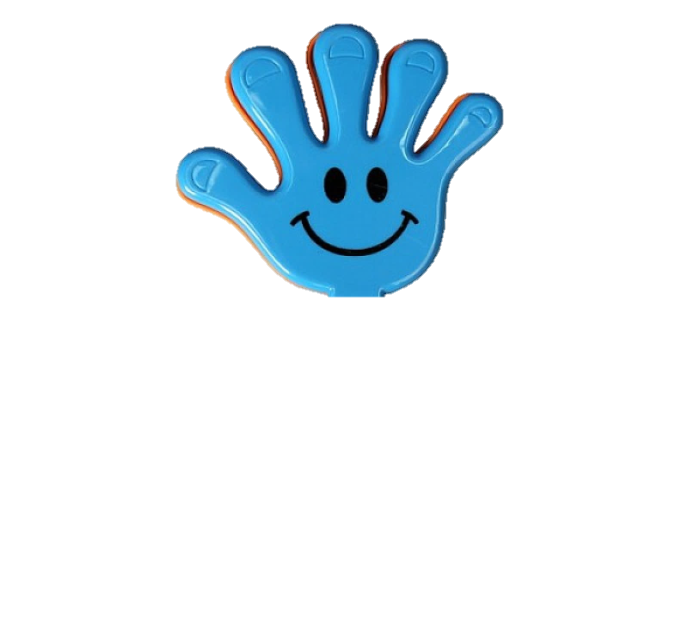 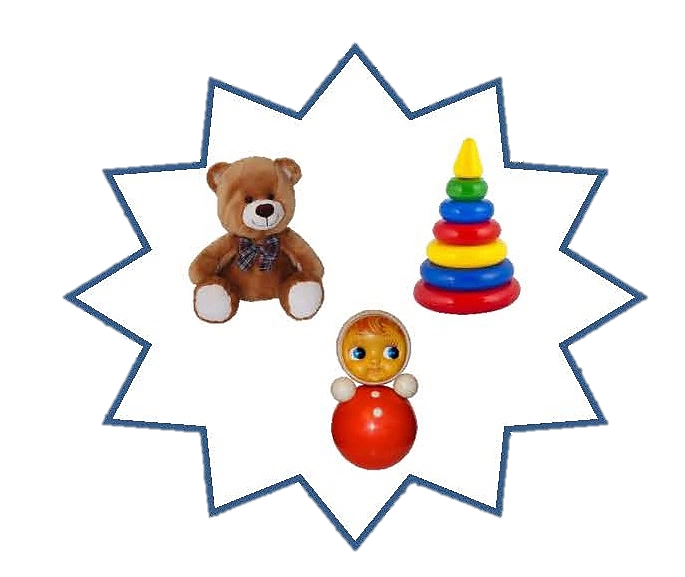 Найди такой же рисунок
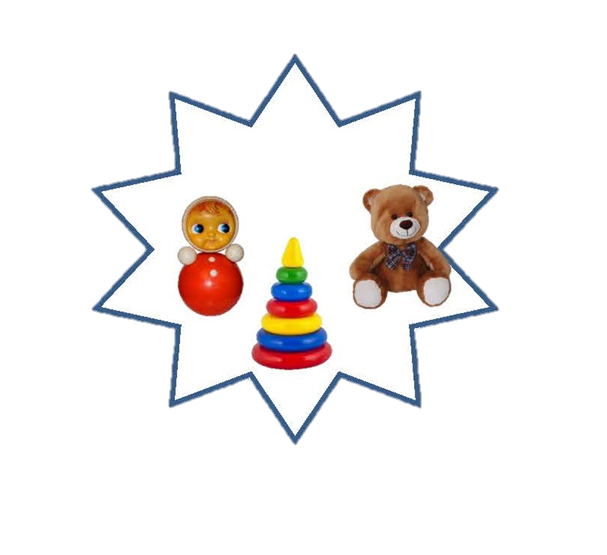 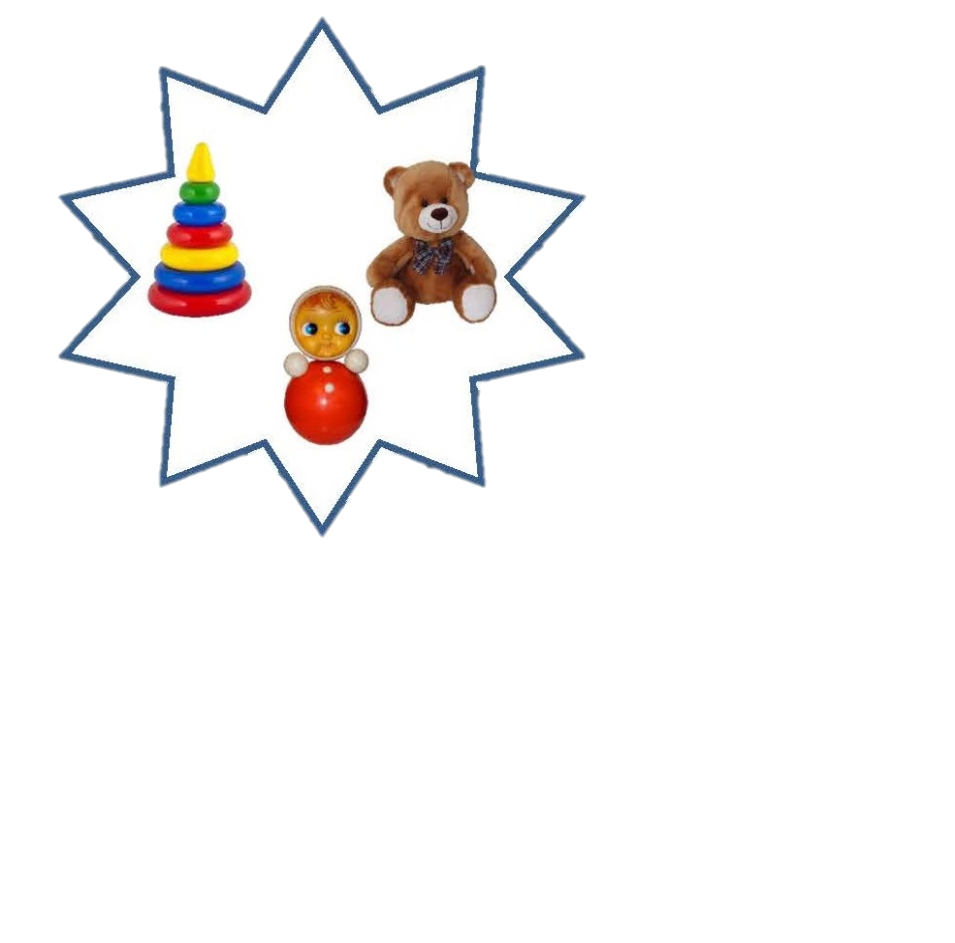 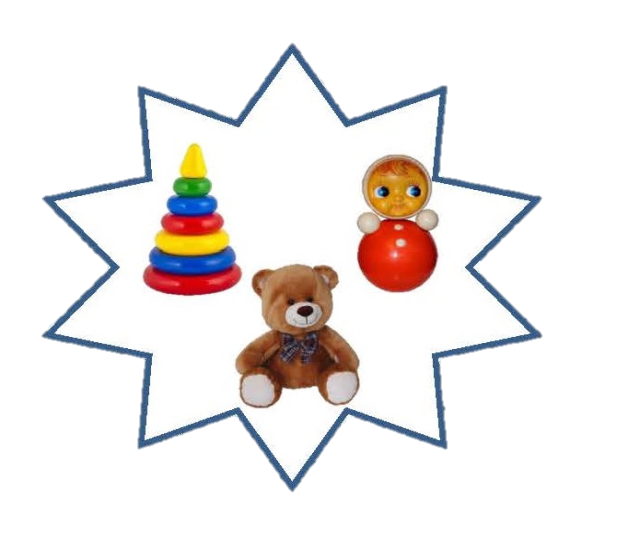 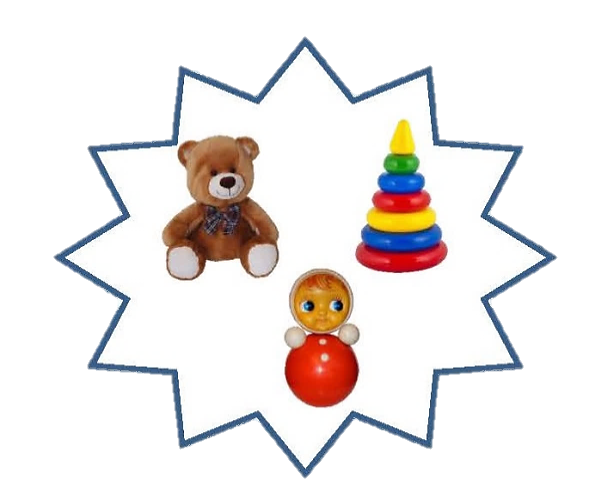 МОЛОДЕЦ!
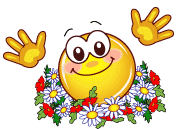 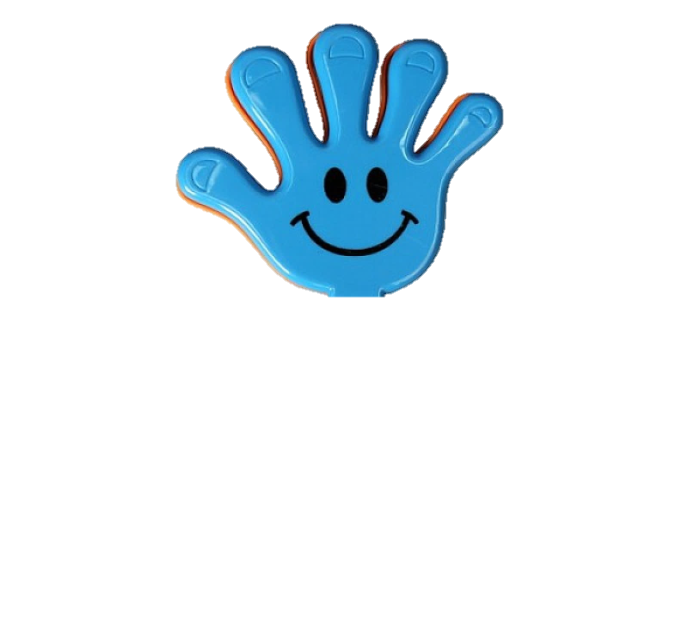 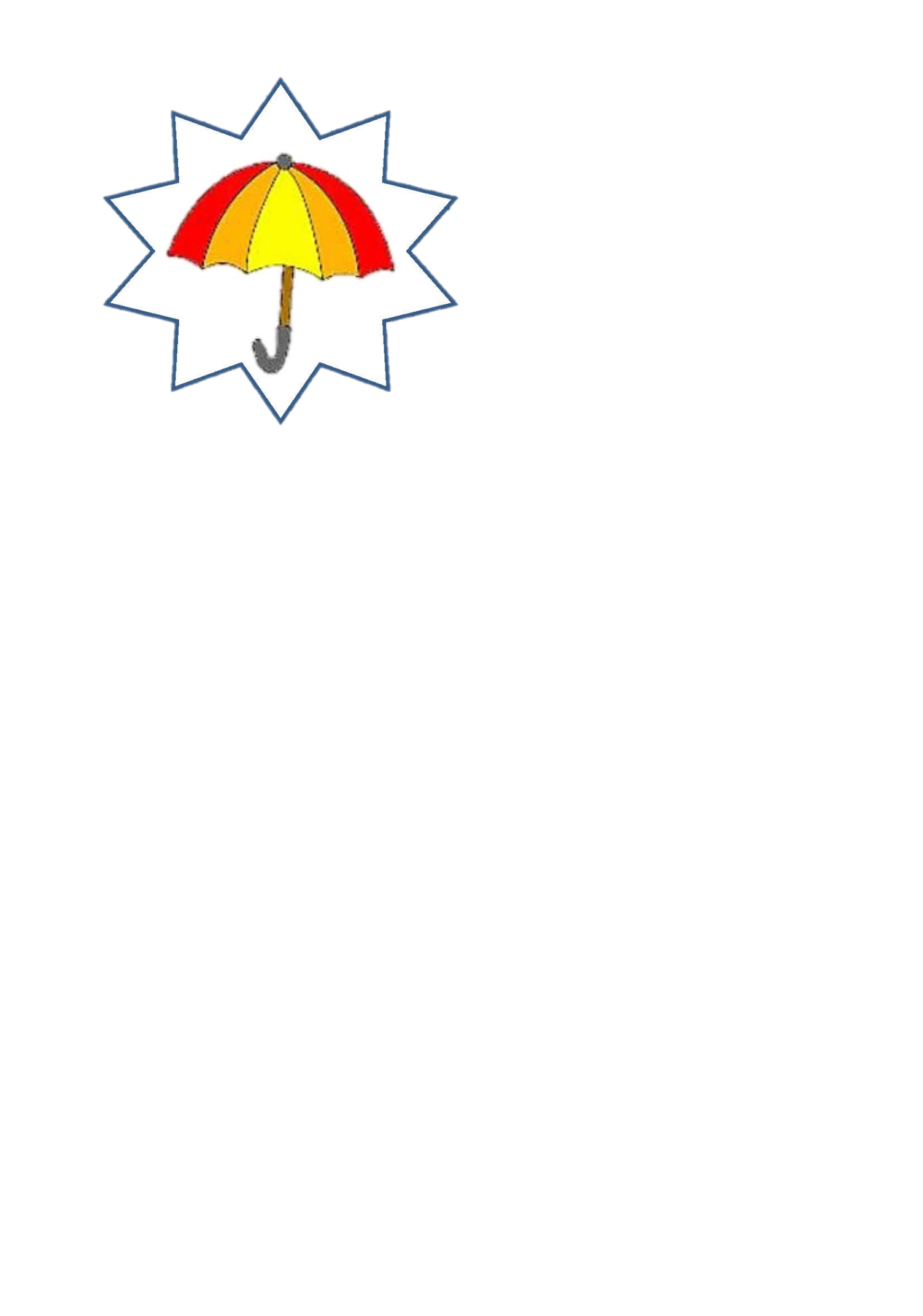 Найди такой же зонтик
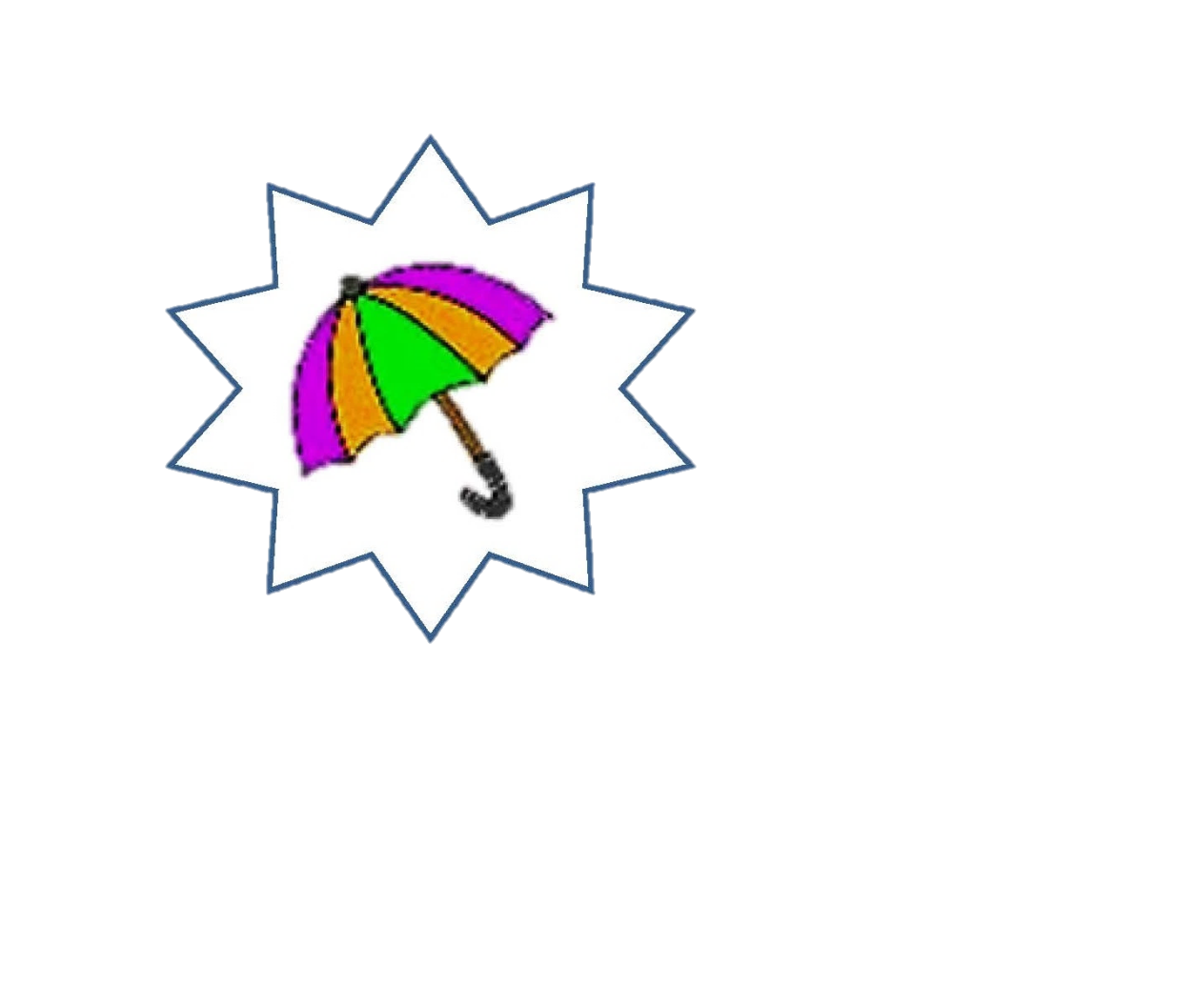 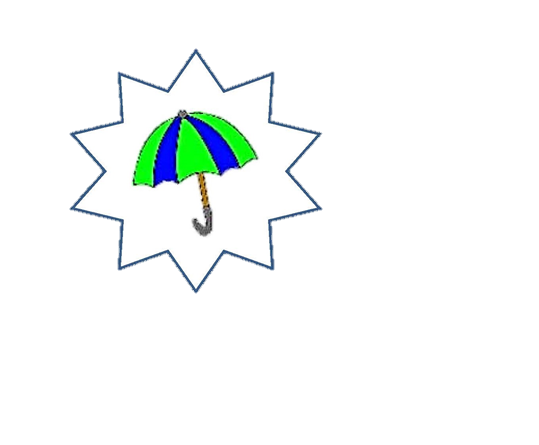 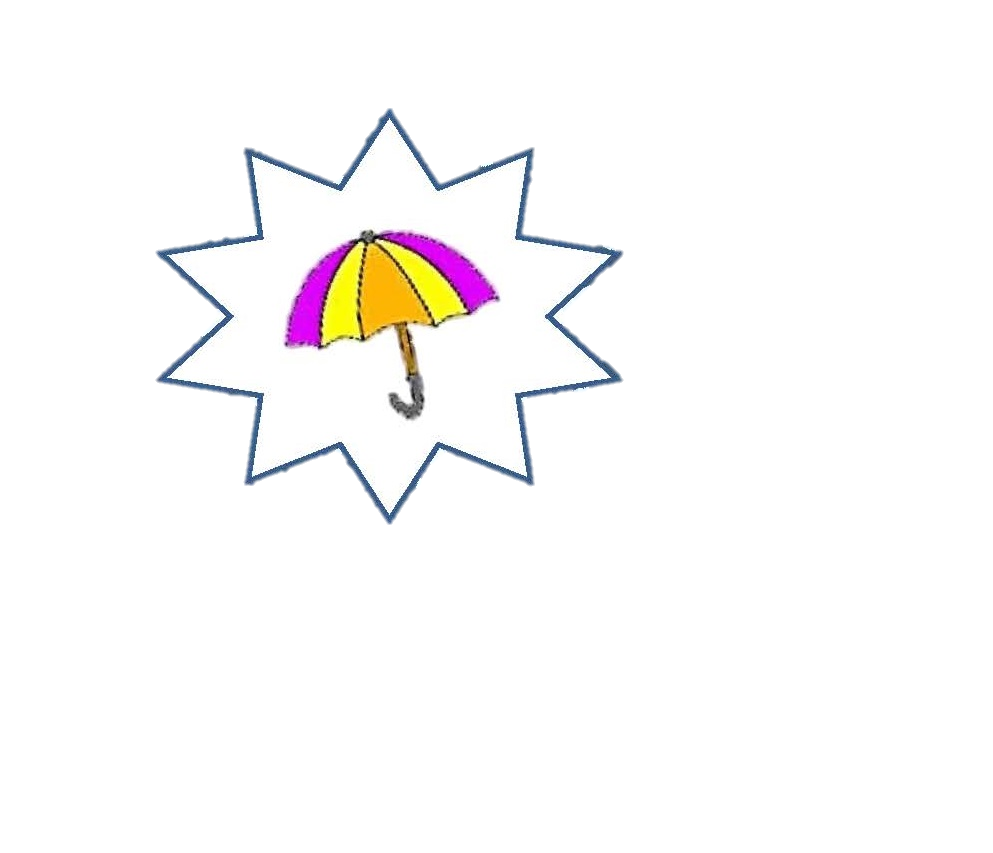 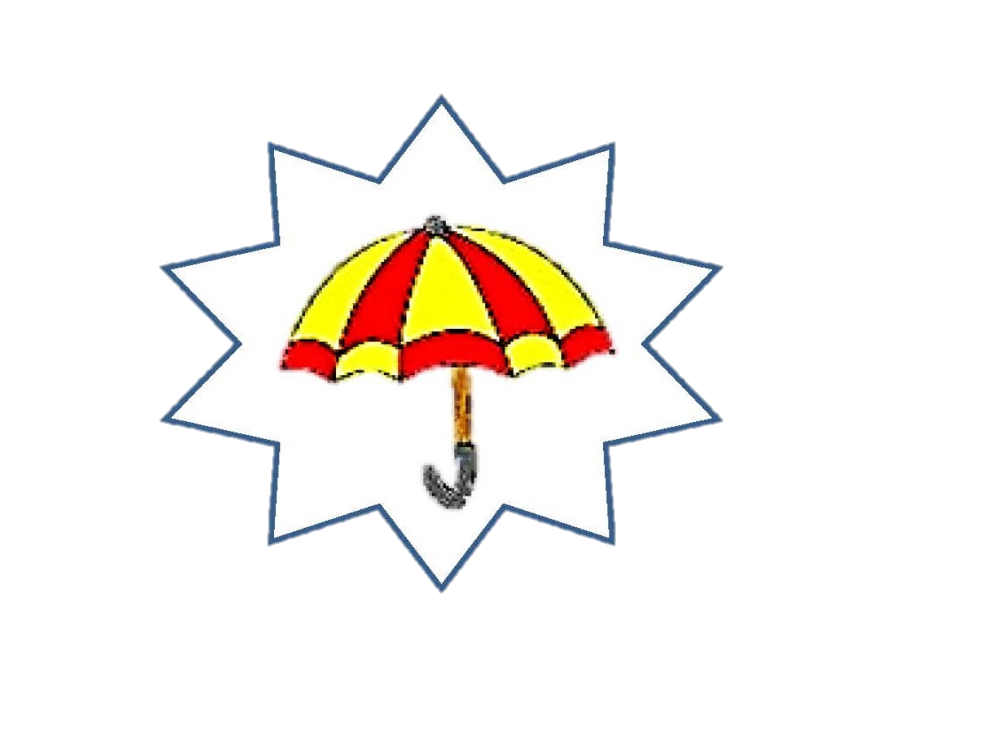 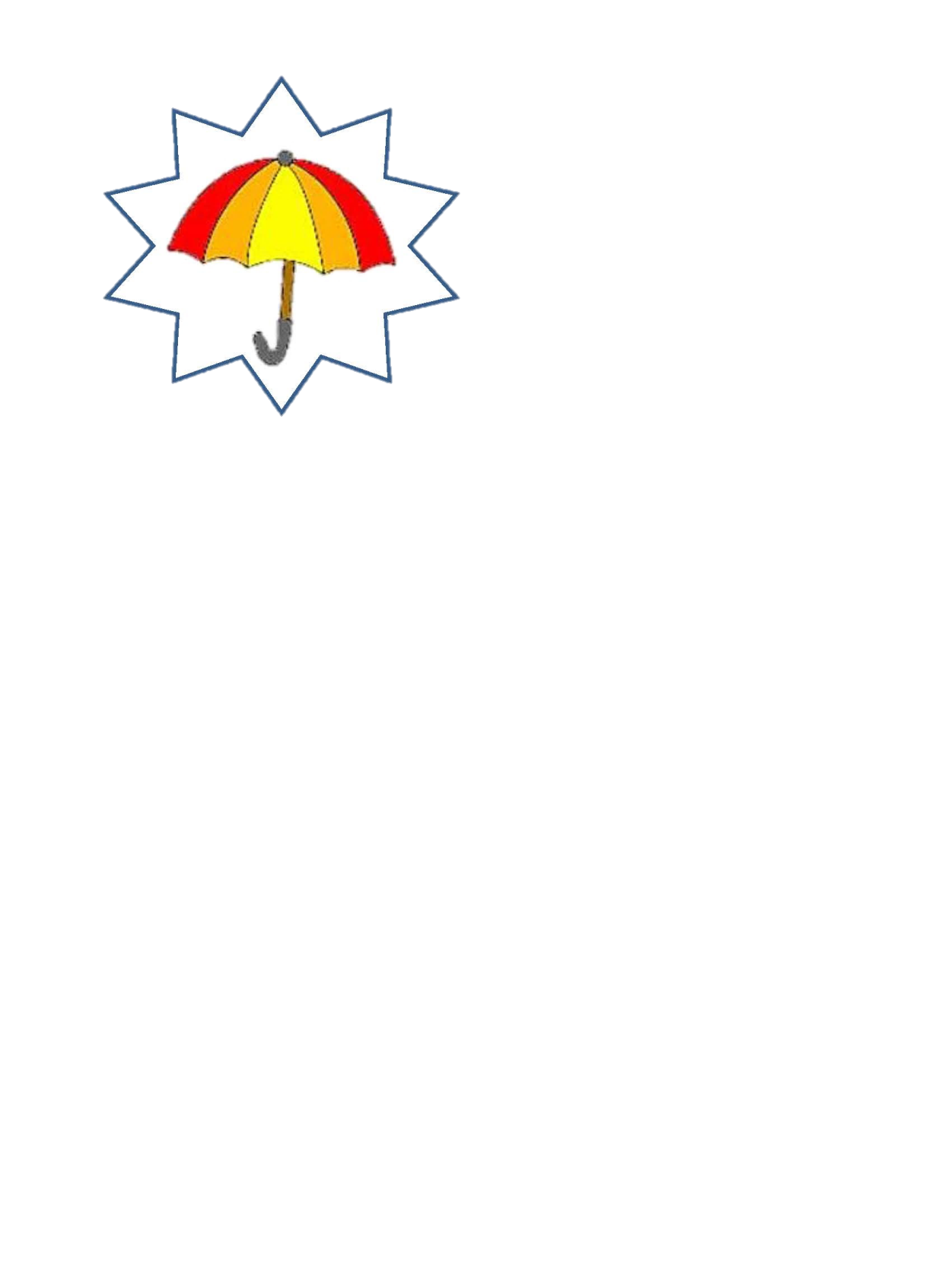 МОЛОДЕЦ!
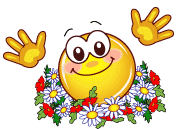 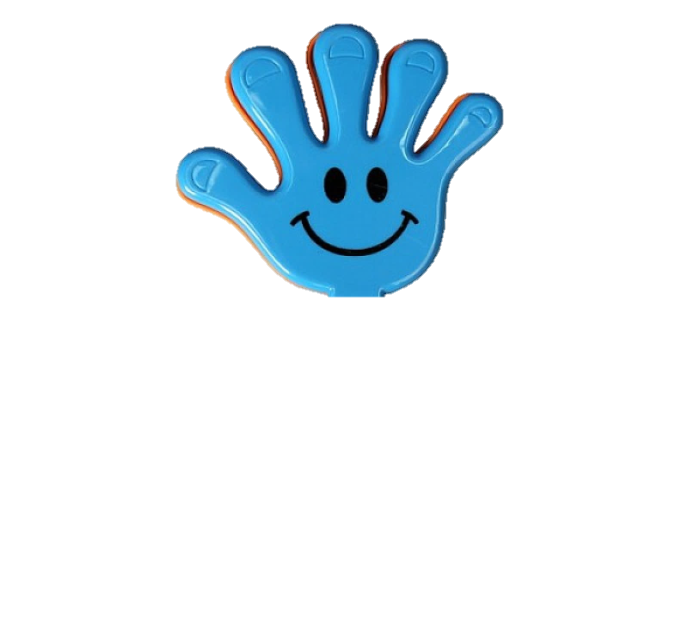 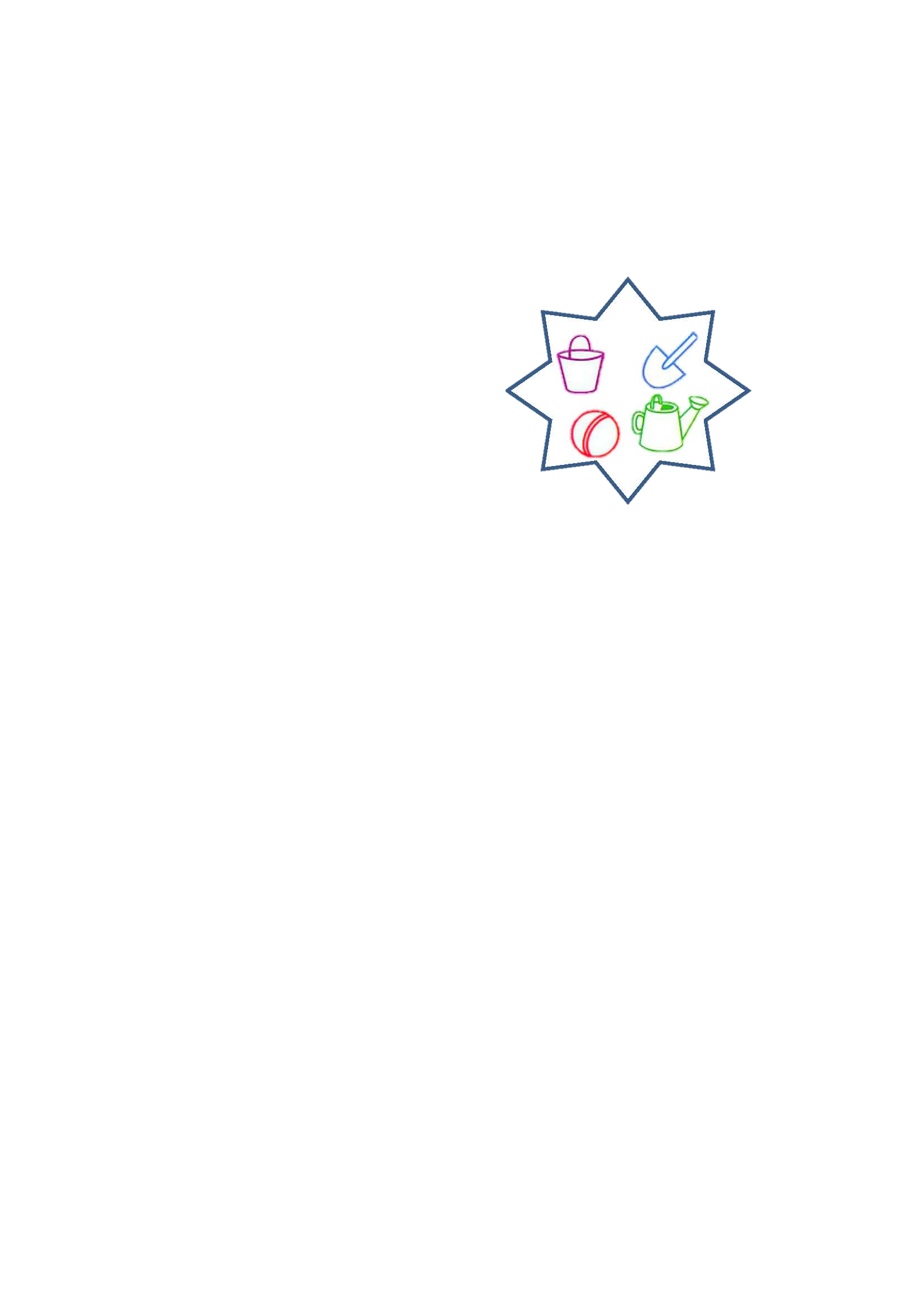 В какой группе присутствуют только эти предметы
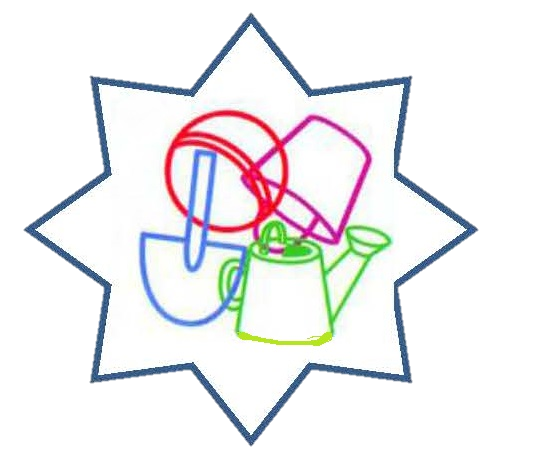 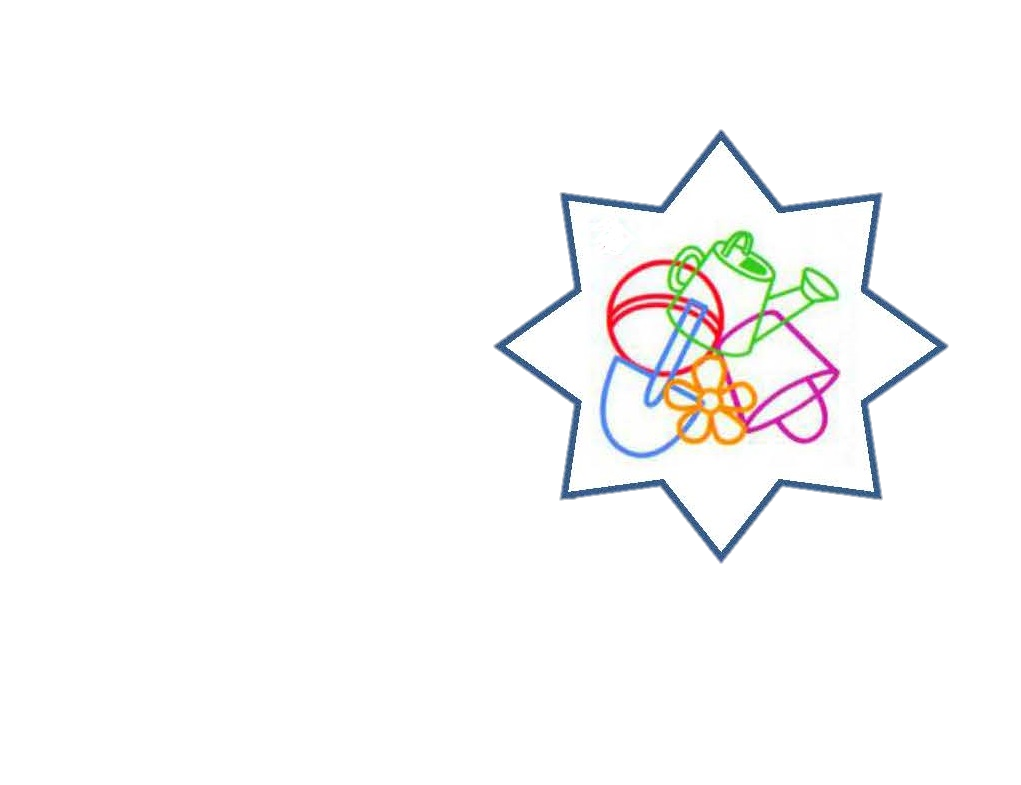 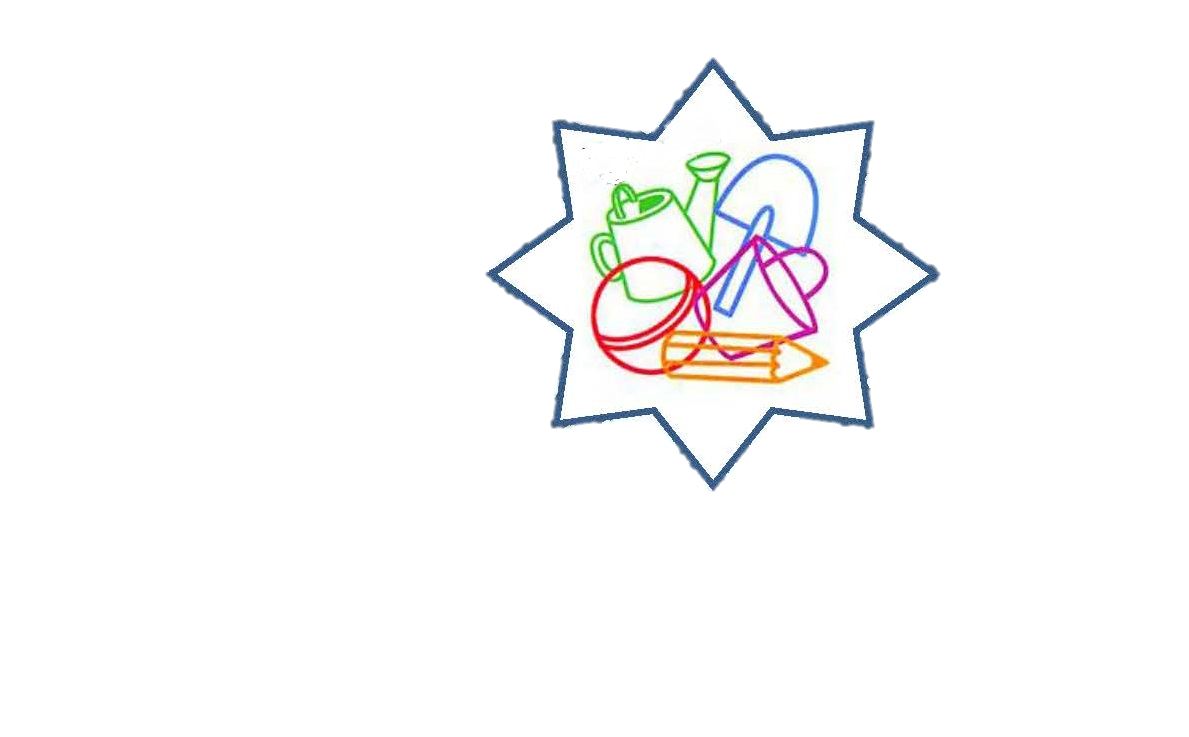 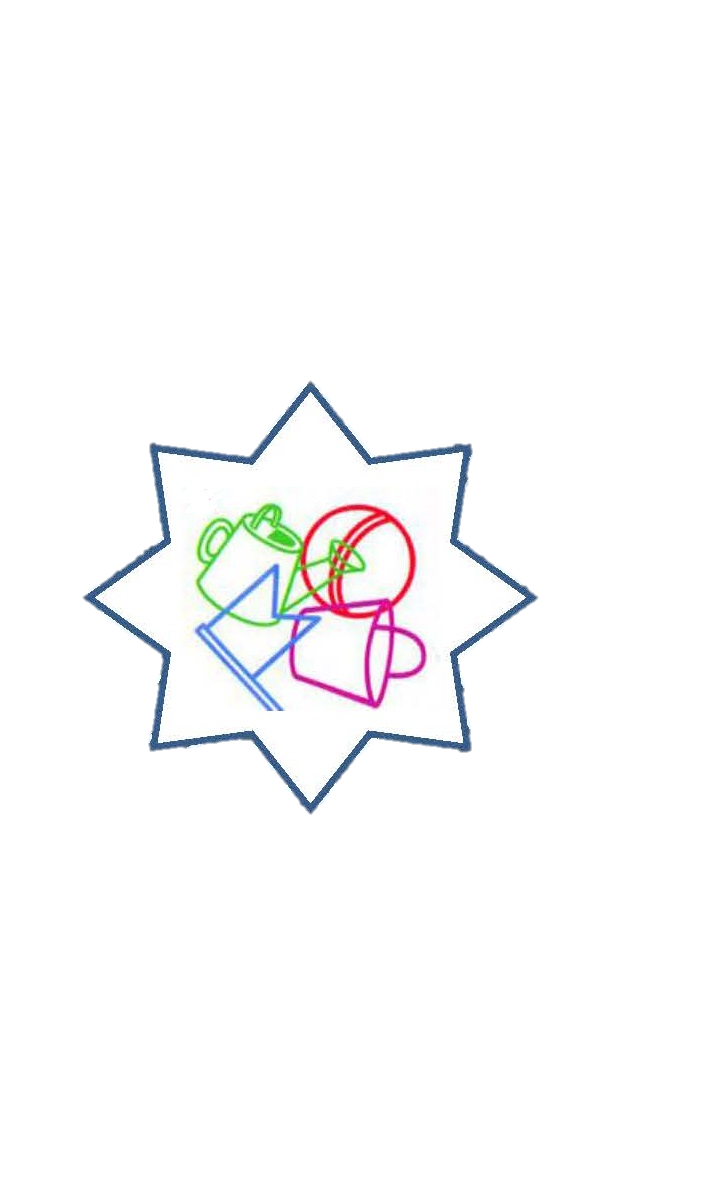 МОЛОДЕЦ!
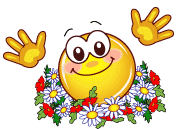 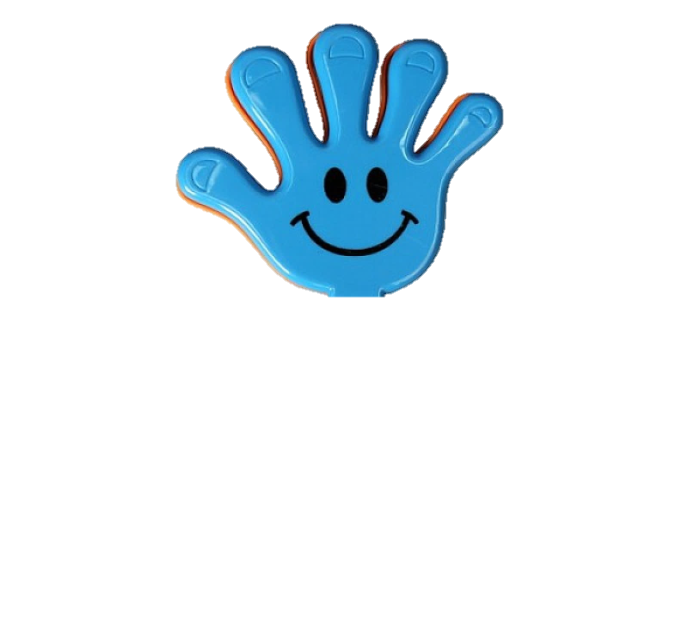 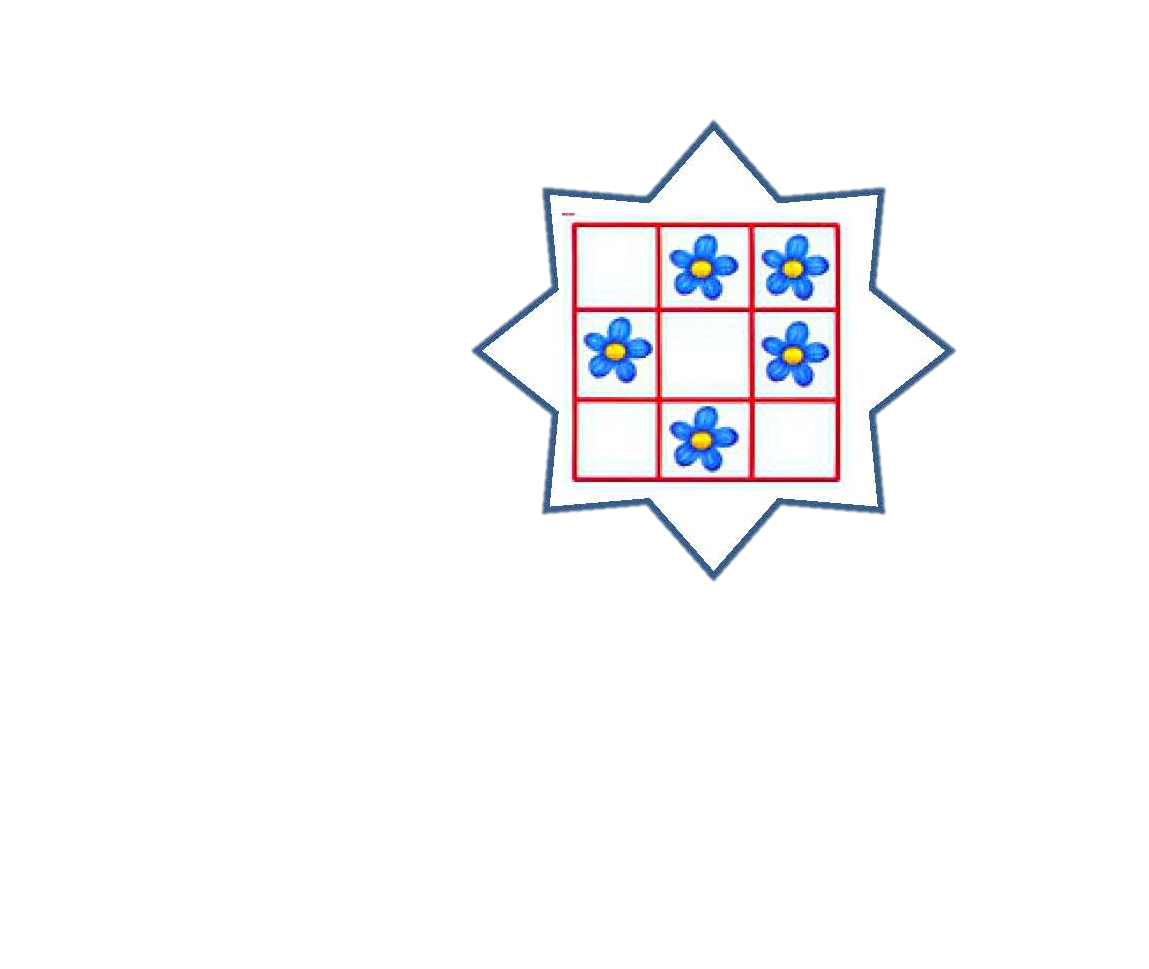 Выбери квадрат, в котором фигуры изображены 
точно так же.
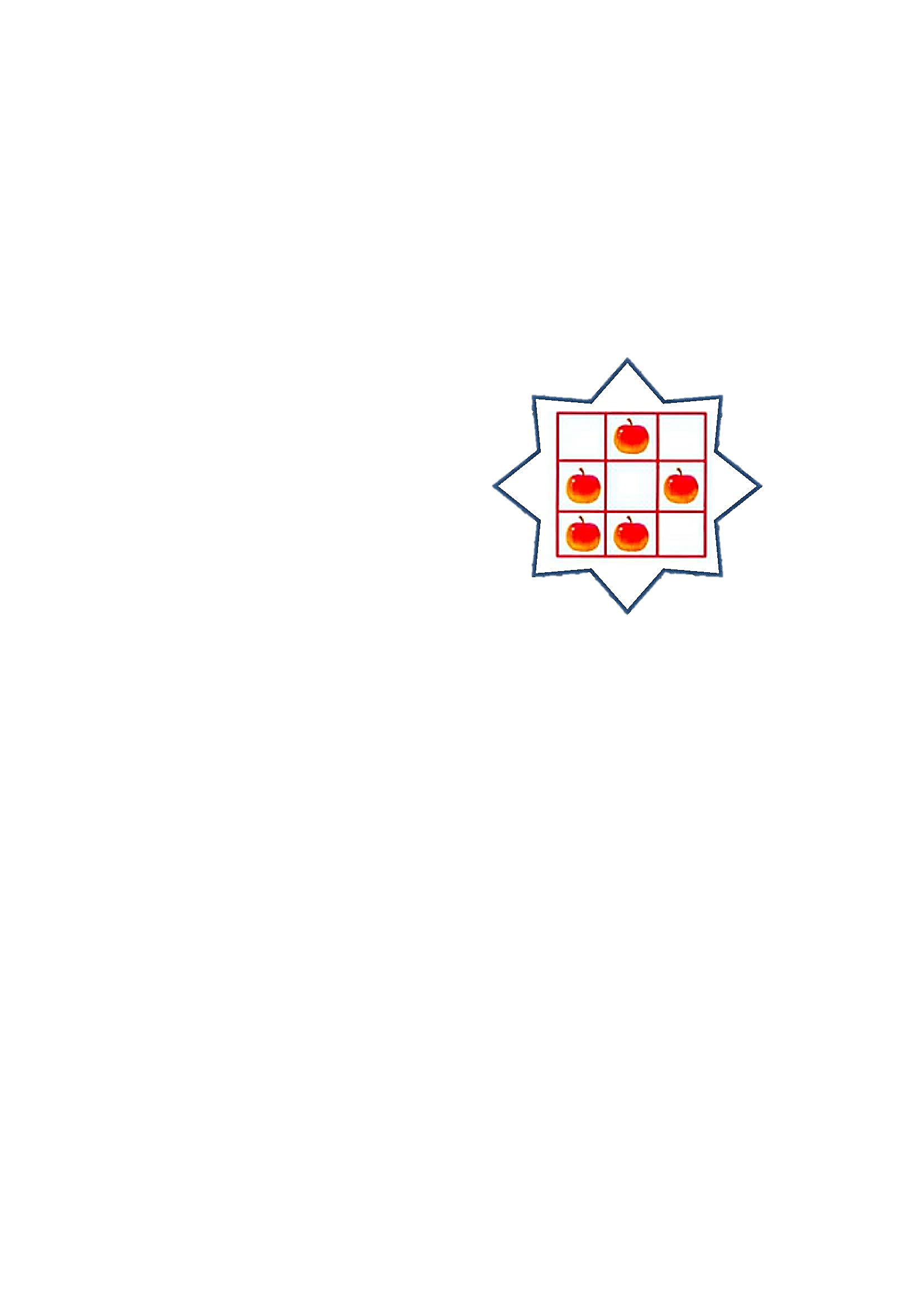 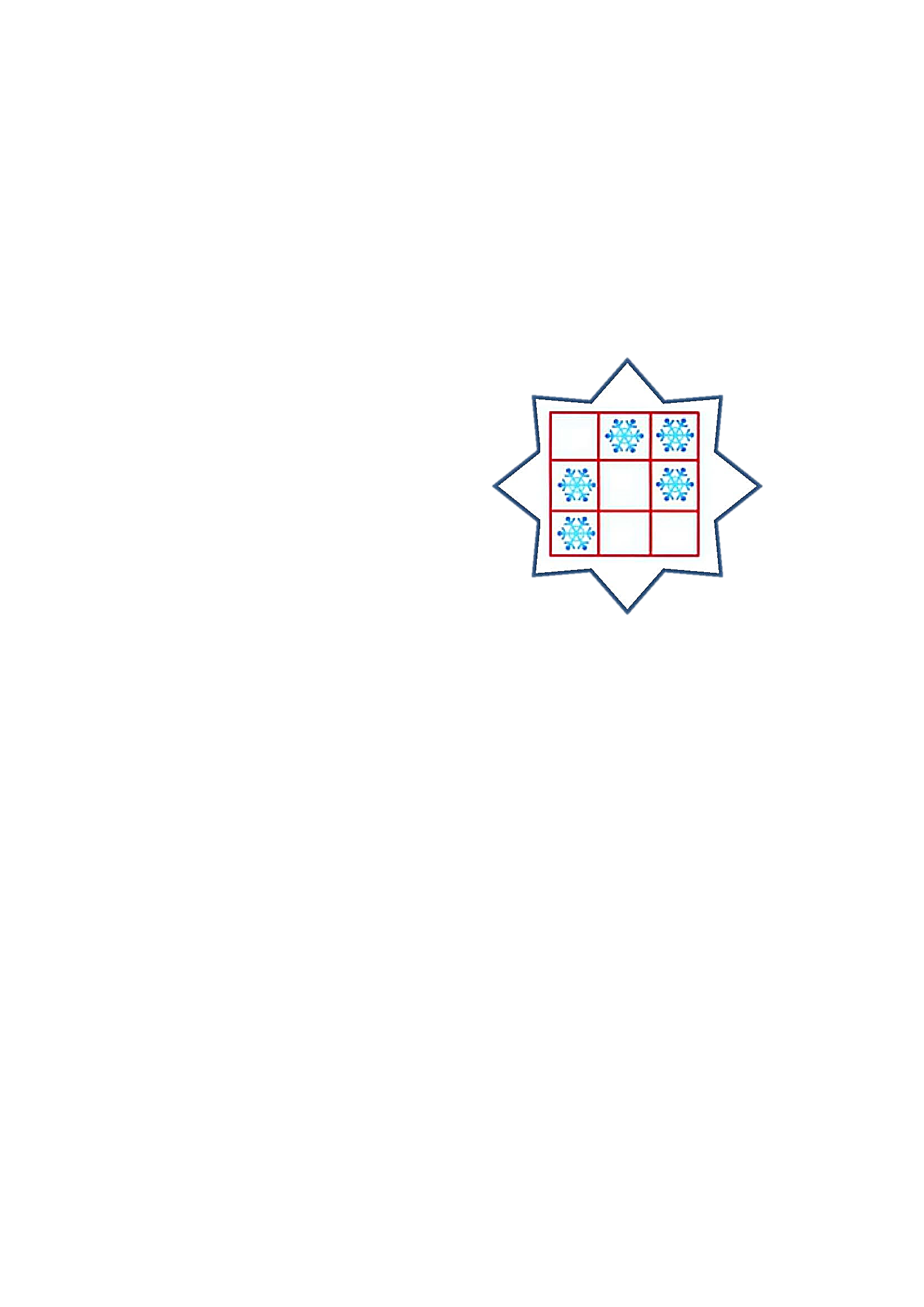 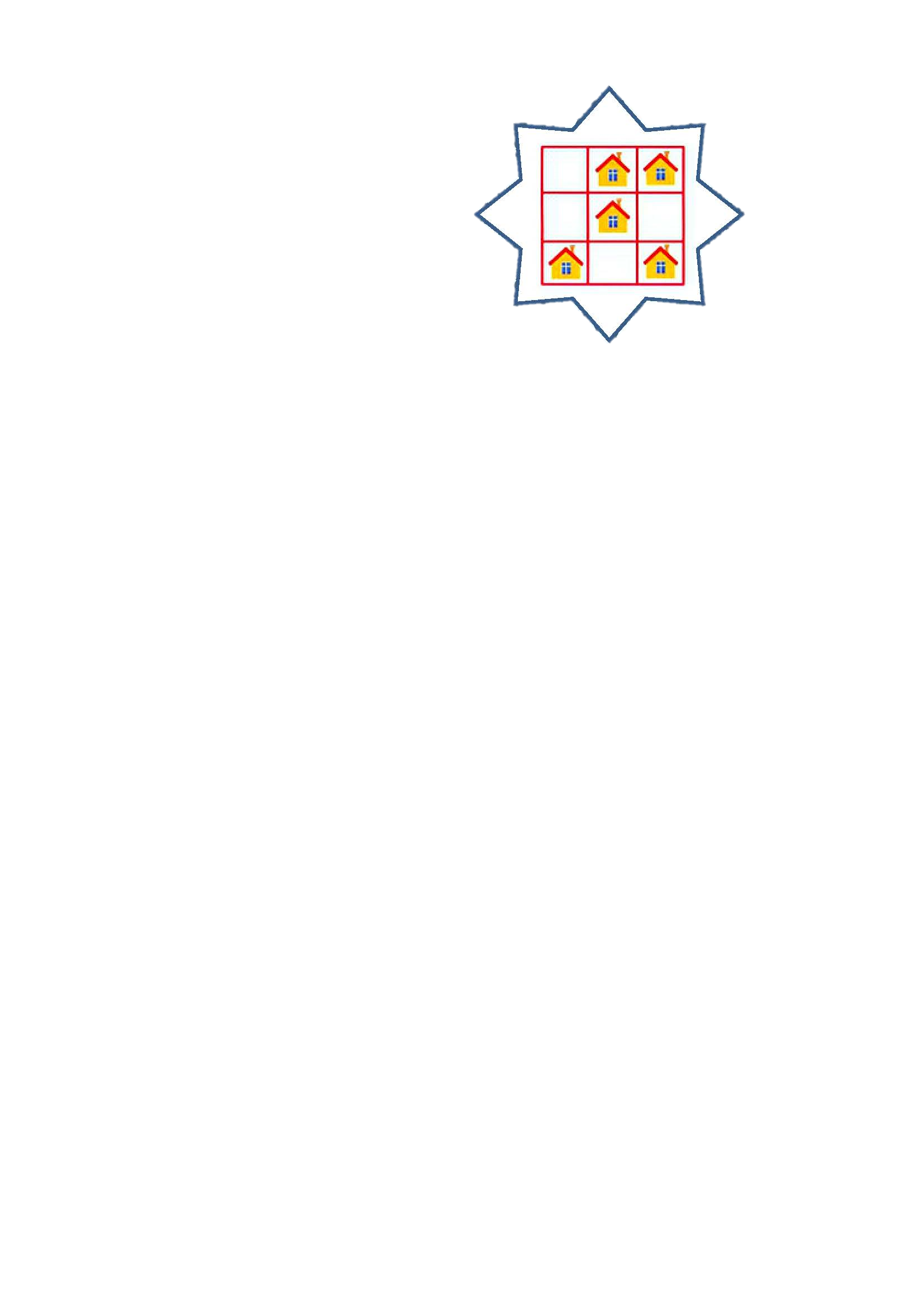 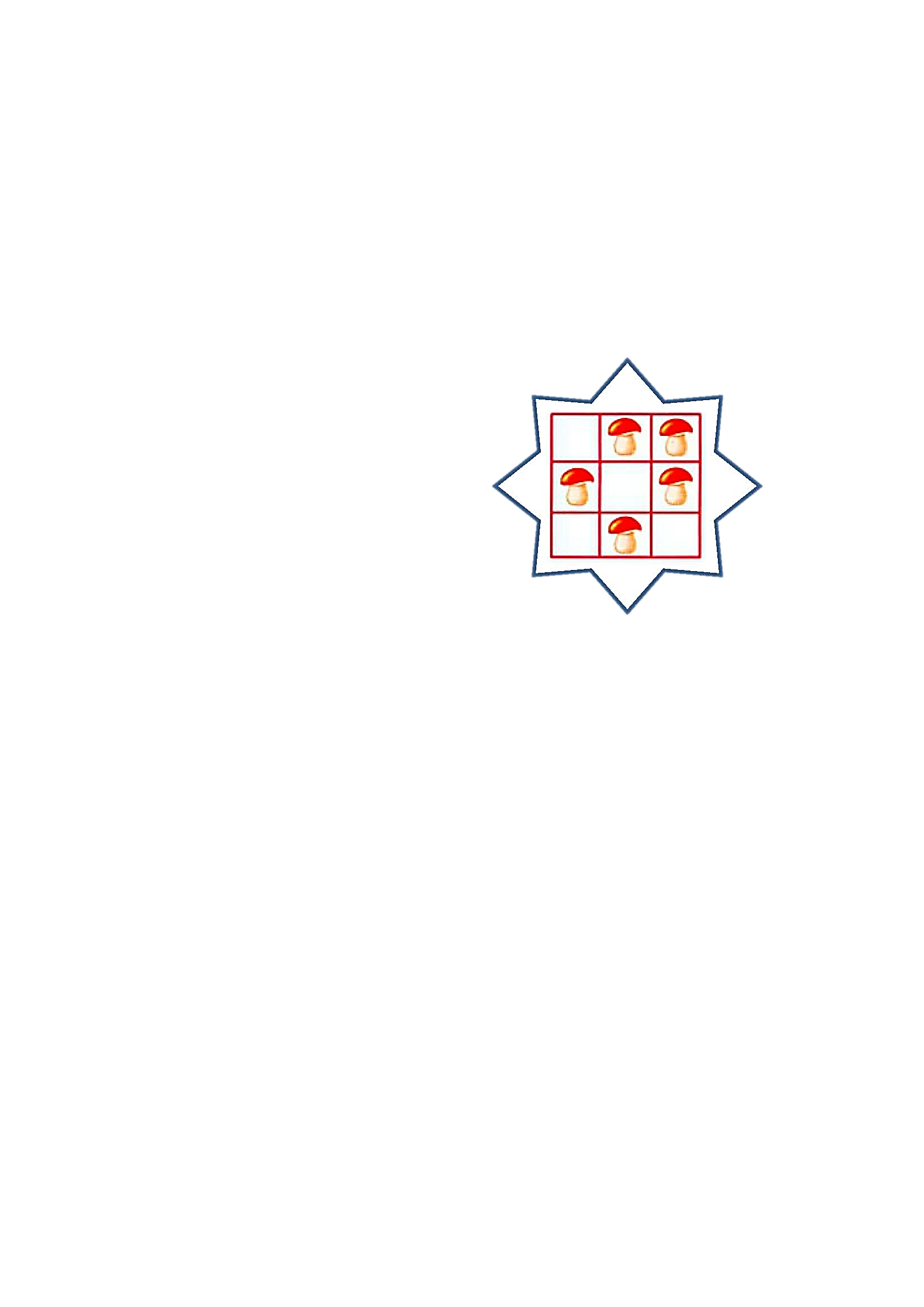 МОЛОДЕЦ!
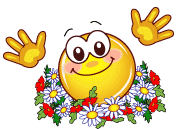 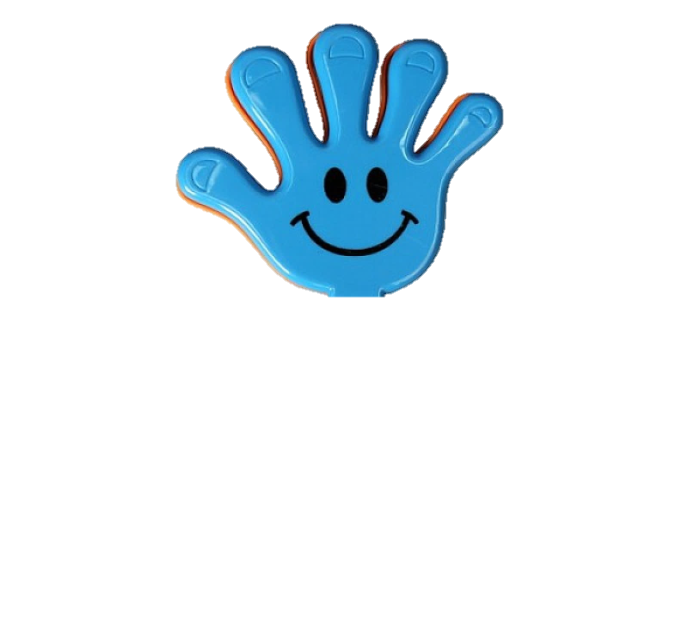 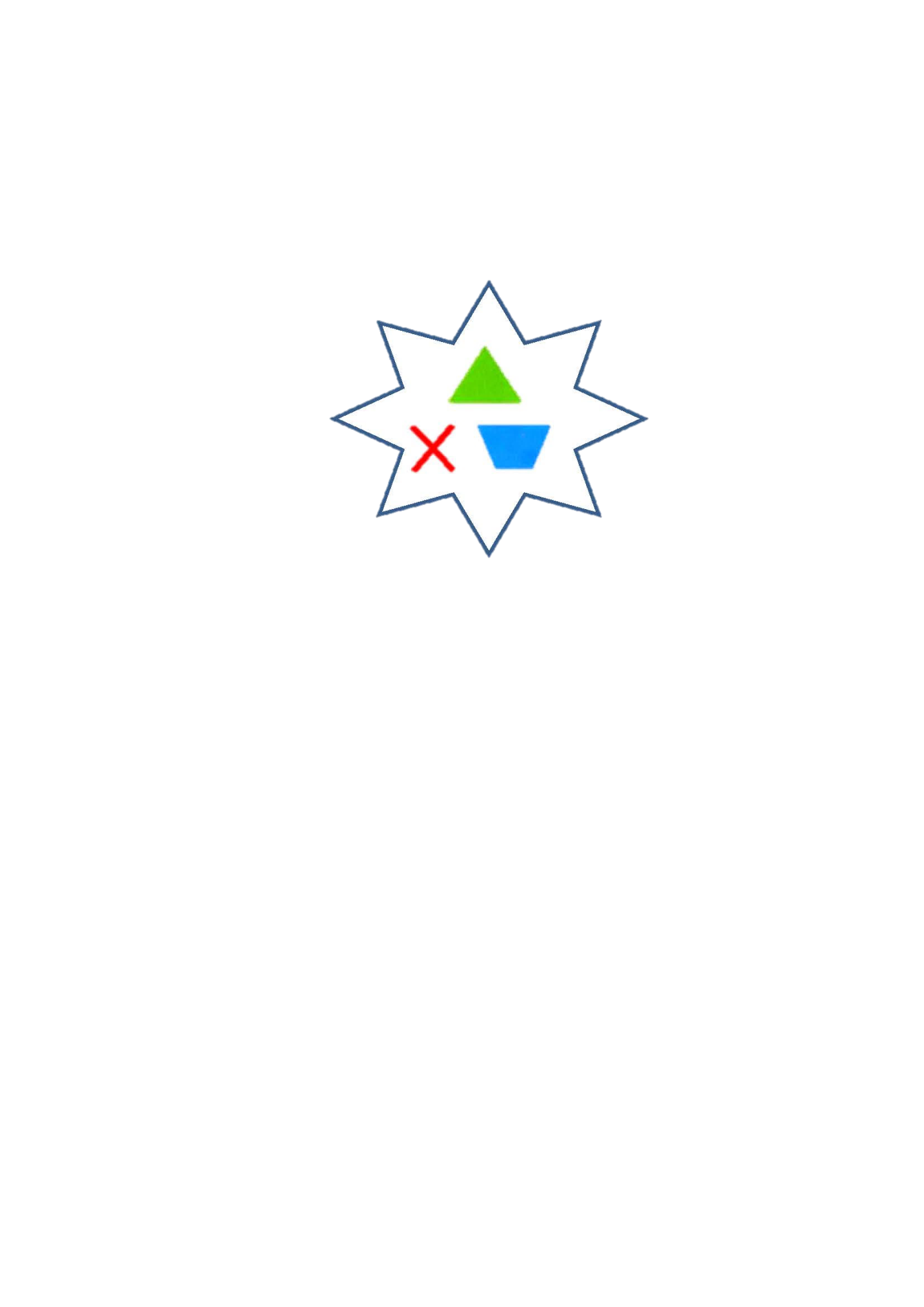 В каком из этих заданий присутствуют все эти фигуры?
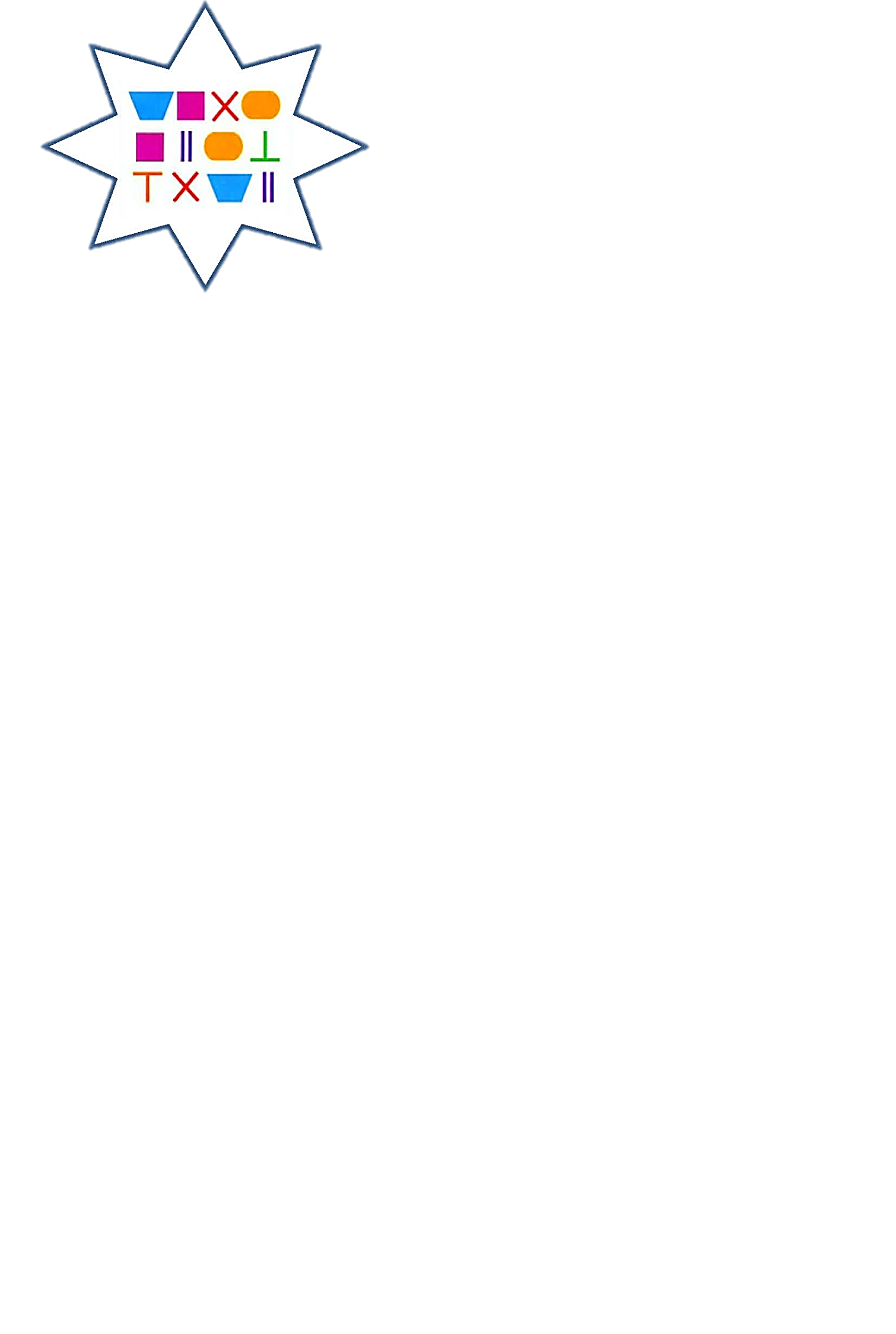 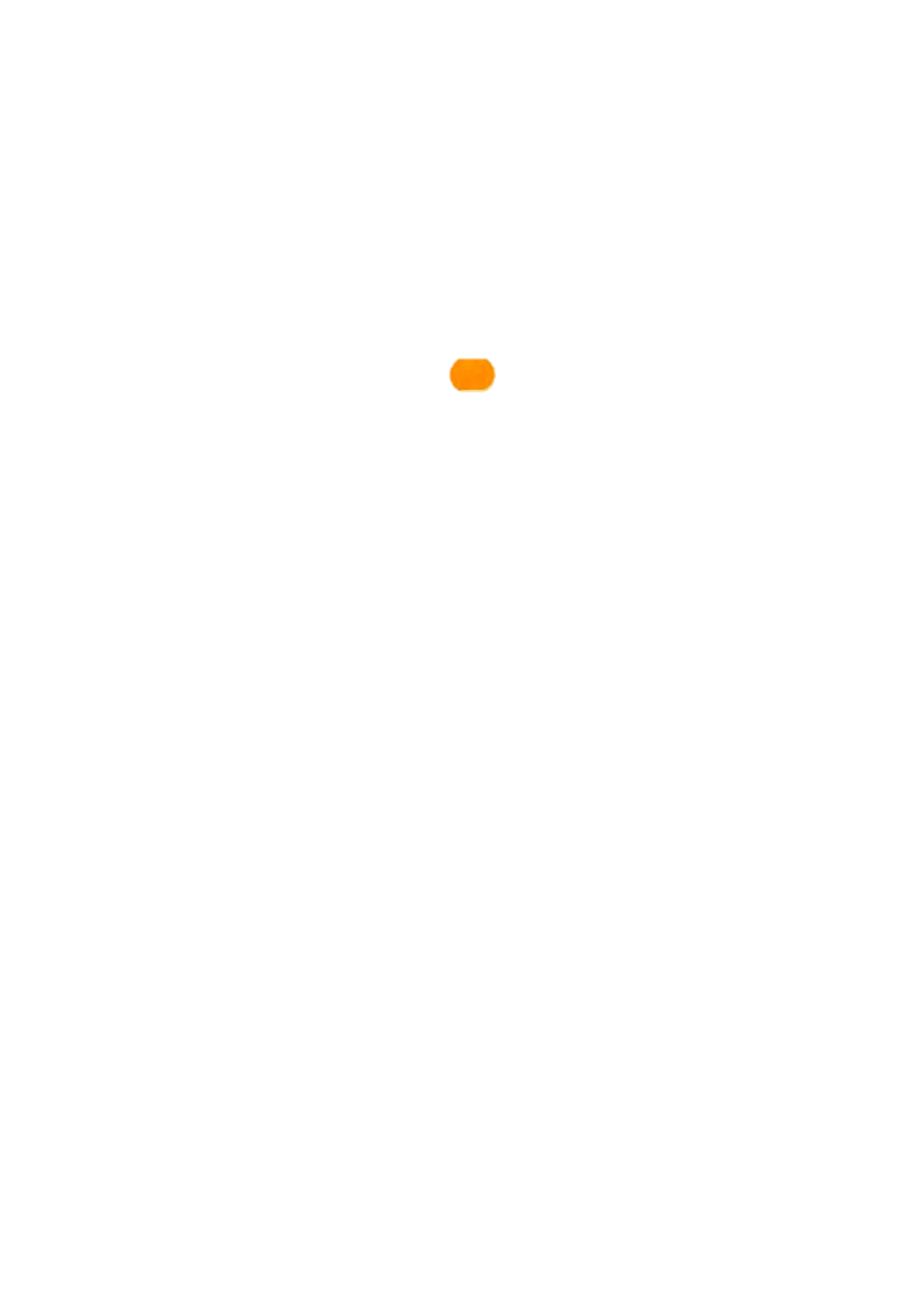 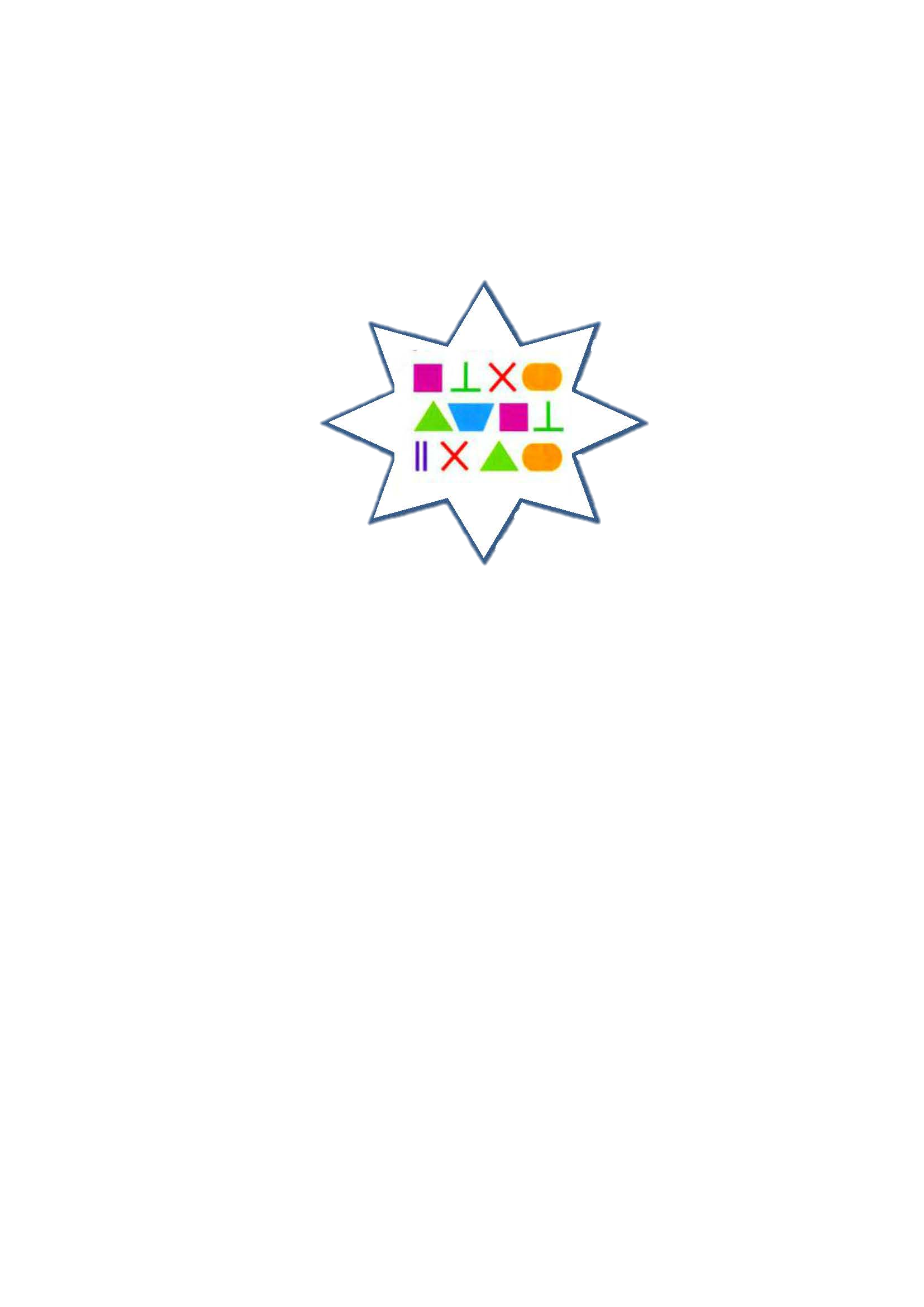 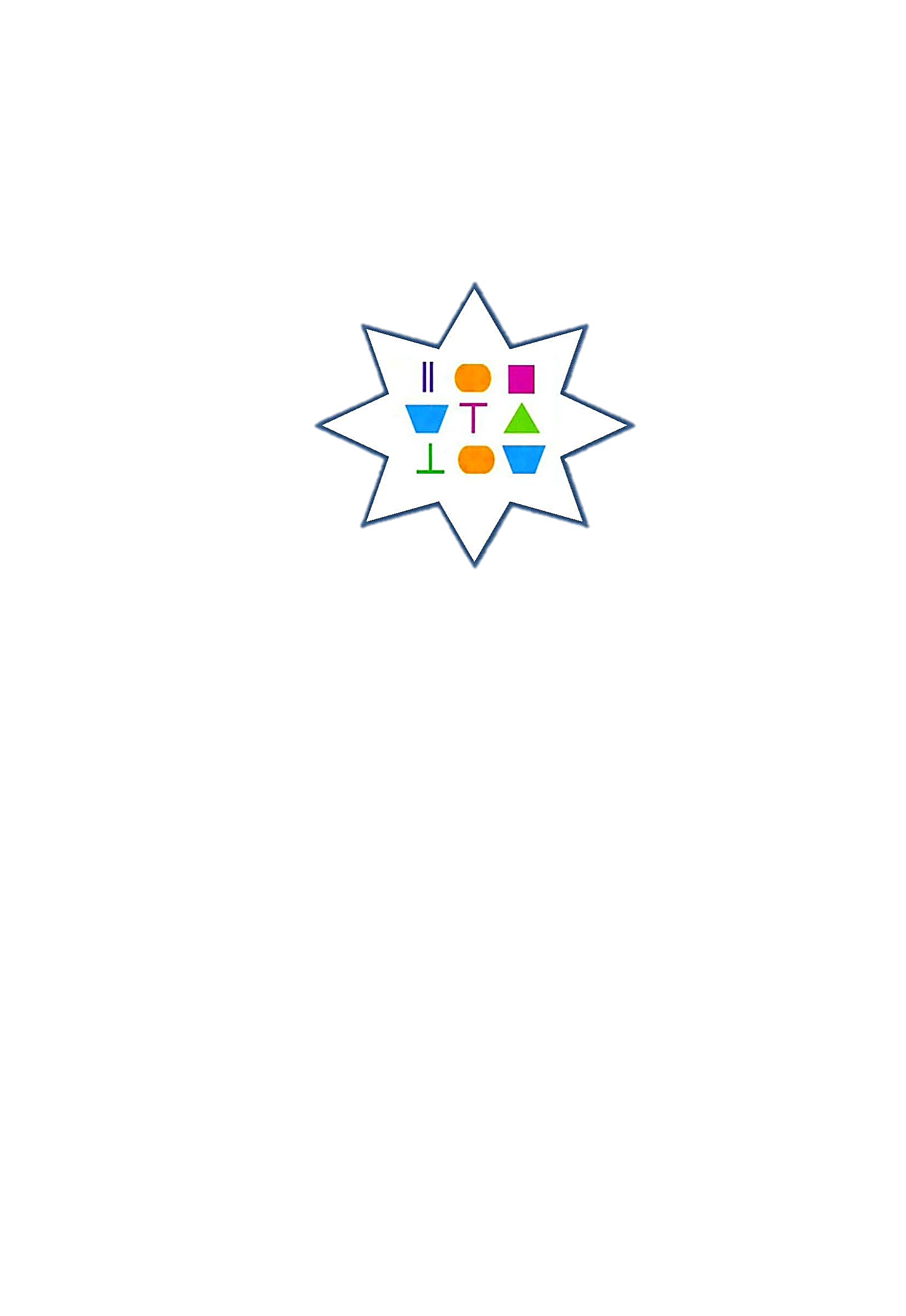 МОЛОДЕЦ!
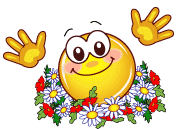